SCLLD MAS MOSTVYSOČINYPROGRAM ROZVOJE VENKOVA
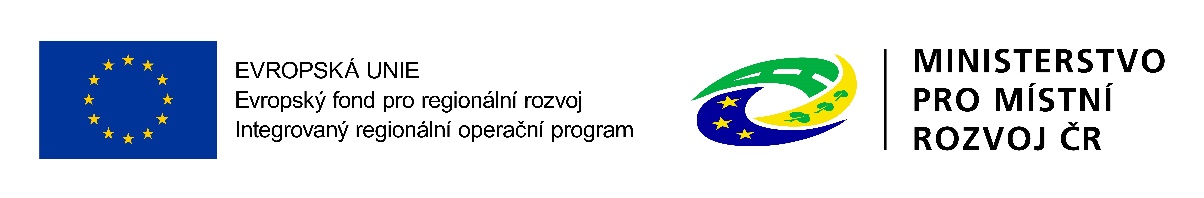 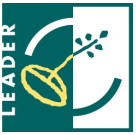 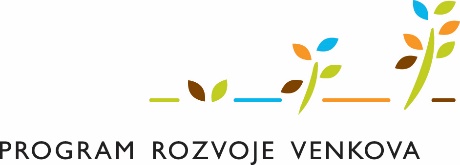 9.výzva
Příjem žádostí 1. 2. 2023 – 3. 3. 2023 
čas podání Projektu nehraje roli 
Administrace na MAS – 6. 3. 2023 do 28. 4. 2023
Registrace na RO SZIF – 3. 5. 2023!!!
Celková alokace:  2 587 790 Kč
Vyhlášena pouze jedna Fiche
F1 – zem. prvovýroba – 2 587 790 Kč.
Výběr projektů v případě shodného počtu bodů
Preferenční kritéria pro výběr projektů jsou součástí Fichí
V případě shodného počtu bodů, bude dále rozhodovat 
Upřednostnění prvožadatele/nepodpořeného prvožadatele – viz seznam Příloha_č._2___Podpořené_projekty_v_rámci_PRV.pdf (masmost.cz) 
preferenční kritérium vytvoření pracovního místa, 
upřednostnění projektu s nižší výší způsobilých výdajů, ze kterých je stanovena dotace.
Postup v případě nedočerpání alokace a podpora hraničního projektu
Alokaci na výzvu lze navýšit z důvodu podpory hraničního projektu Fiche (což je zároveň hraniční projekt výzvy), u kterého jako jediného může být za účelem jeho podpory v plné výši překročena celkové alokace MAS.
Lhůty administrace - termíny
Příjem žádosti na MAS - do 3. 3. 2023
Administrace na MAS – doporučení k financování – vyrozumění emailem 
Vrácení projektové žádosti žadateli – v týdnu od 24. 4. 2023
Finální registrace na SZIF – 3. 5. 2023!!!
Termíny doložení CM/VŘ
5. 7. 2023 (63. kalendářní den na MAS) 
12. 7. 2023 (70. kalendářní den na SZIF)
Podpis dohody na RO SZIF Brno 09/2023 – 11/2023
Žádost o platbu – udává se do žádosti o dotaci
Kontrola na místě SZIF
Vyplacení částky dotace – cca do tří měsíců od kontroly na místě

Realizace projektu do 24 měsíců od podpisu Dohody

Lhůta vázanosti projektu na účel je 5 let od data převedení dotace na účet příjemce („udržitelnost“)

Povinnost uchovávat veškeré doklady týkající se poskytnuté dotace (nejméně 10 let od proplacení dotace)
Způsob komunikace MAS/SZIF se žadatelem o dotace
Osobní jednání / konzultace na MAS

Základním komunikačním nástrojem SZIF je Portál farmáře a datová schránka

Oficiální komunikace v rámci administrace projektu - datová schránka, pošta, e-mail s elektronickým podpisem, e-mail s dokumentem elektronicky podepsaným v příloze, osobní předání oproti podpisu žadatele/MAS
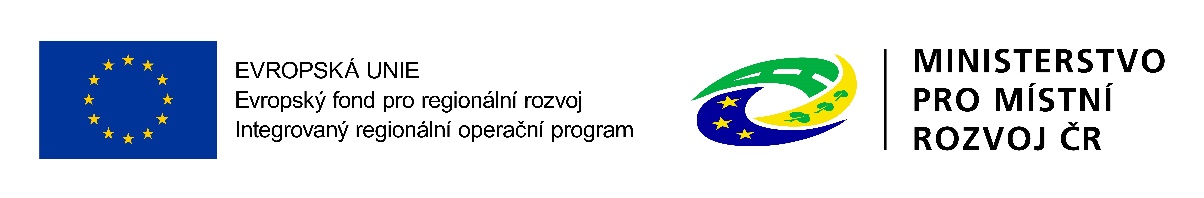 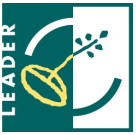 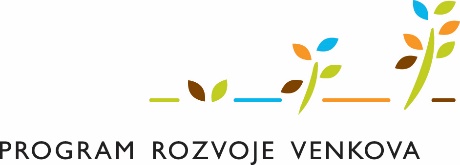 Obecná pravidla
O poskytnutí dotace rozhoduje SZIF na základě přijaté Žádosti o dotaci a rozhodnutí Výběrové komise MAS a Rozhodovacího orgánu MAS 
Žadatel financuje projekt nejprve z vlastních zdrojů (předfinancování)
Administrace je dlouhá – trvá cca 1 rok (od podání ŽoD po proplacení dotace na účet
Za plnění podmínek stanovených Pravidly/Dohodou je zodpovědný výhradně žadatel!!!
Kontaktním místem pro žadatele je MAS; v případě Dohody pak RO SZIF Brno
Žadatel/příjemce dotace zajišťuje realizaci projektu do 24 měsíců od podpisu Dohody
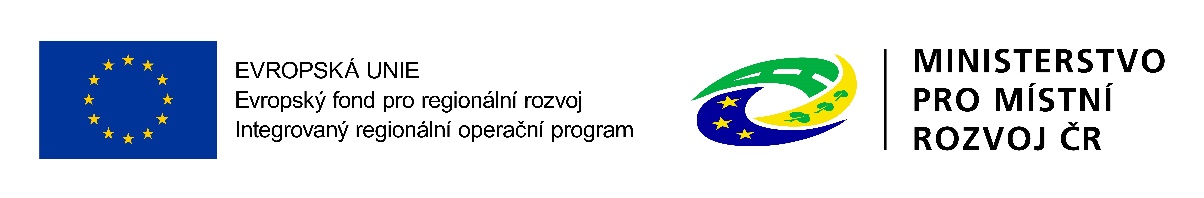 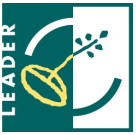 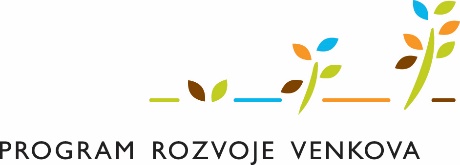 Obecná pravidla
žadatel/příjemce dotace provádí výběrové řízení na dodavatele před termínem pro doložení příloh (VŘ) k Žádosti o dotaci (cenový marketing lze provést po podpisu Dohody a předkládá se až při Žádosti o platbu) 
v případě, že projekt podléhá řízení stavebního úřadu, musí být odpovídající povolení stavebního úřadu pravomocné a platné již k datu podání Žádosti o dotaci na MAS 
příjemce dotace je povinen uchovávat veškeré doklady týkající se poskytnuté dotace nejméně 10 let od proplacení dotace
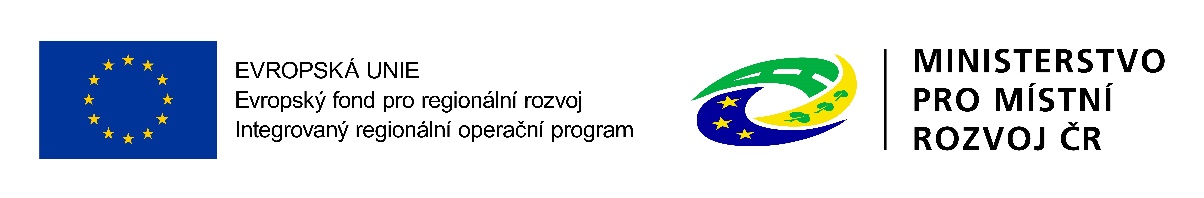 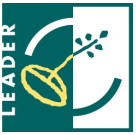 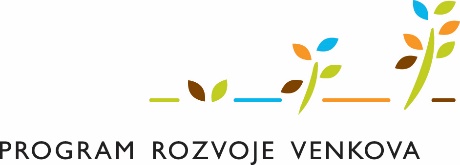 Žádost o dotaci (ŽoD)
za danou Fichi v dané výzvě MAS se podává pouze jedna ŽoD
ŽoD se generuje z účtu žadatele na Portálu farmáře
kompletně vyplněný formulář Žádosti o dotaci se podává na MAS prostřednictvím Portálu farmáře
Přílohy se podávají Portálem Farmáře, výjimečně lze i osobně na MAS 
za datum podání ŽoD na MAS se považuje datum podání Žádosti o dotaci přes Portál farmáře 
Výhodné je konzultovat Žádost o dotaci s MAS
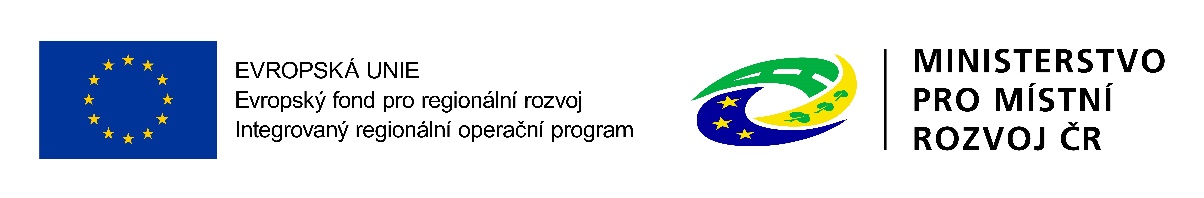 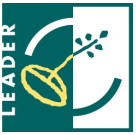 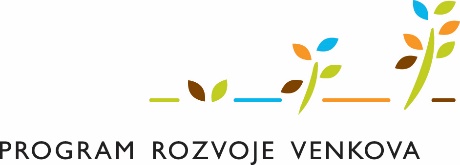 Administrativní kontrola a kontrola přijatelnosti
žádosti o dotaci včetně příloh prochází administrativní kontrolou MAS, kontrolou přijatelnosti a kontrolou dalších podmínek 
oprava nedostatků -  výzva k doplnění žádosti (5 pracovních dní), oprava maximálně 2x. – emailem i Portálem Farmáře
informování žadatele o výsledku kontroly do 5 pracovních dní od ukončení kontroly – emailem s el. podpisem
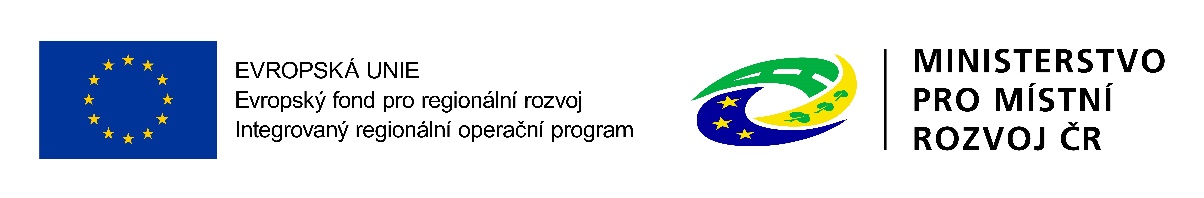 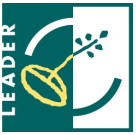 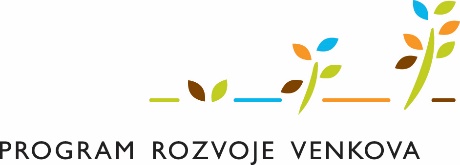 Hodnocení projektů
Hodnocení VO a RO
věcné hodnocení dle předem stanovených preferenčních kritérií 
stanovení pořadí projektů ve Fichi,  výběr ŽoD dle bodového hodnocení a alokovaných finančních prostředků
informování žadatele o výši přidělených bodů, vybrání či nevybrání ŽoD k podpoře (do 5 pracovních dnů od schválení výběru - emailem
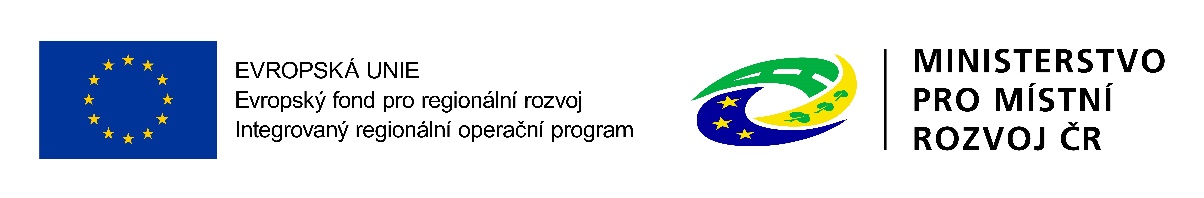 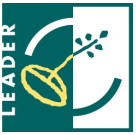 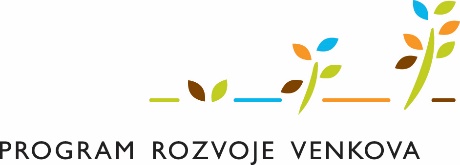 Administrace na RO SZIF
vybrané ŽoD MAS elektronicky podepíše, povinné, případně nepovinné přílohy MAS verifikuje (elektronický podpis) a předá žadateli minimálně 3 pracovní dny před finálním termínem registrace na RO SZIF Brno
žadatel ŽoD vč. příloh pošle přes svůj účet na Portálu Farmáře na RO SZIF Brno nejpozději do 3. 5. 2023

Pozn.: Rozsáhlé přílohy je možné podat v listinné podobě (např. dokumentaci se stavebnímu řízení atp.)
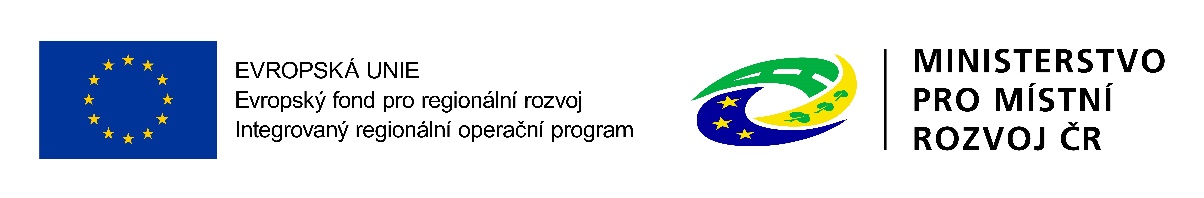 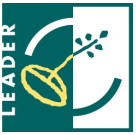 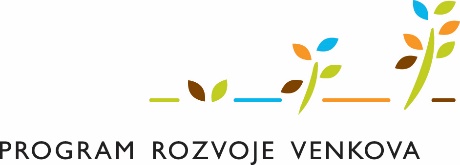 Doložení příloh k výběrovému řízení
Žadatelé předloží kompletní dokumentaci k zrealizovanému VŘ včetně aktualizovaného formuláře ŽoD nejdříve na MAS - elektronicky, případně vybrané přílohy v listinné podobě (do 63 kalendářního dne od registrace na SZIF tj. do 5. 7. 2023)
Po kontrole na MAS předkládá žadatel dokumentaci k VŘ na RO SZIF Brno (do 70 kalendářního dne od registrace na SZIF– tj. do 12. 7. 2023)
cenový marketing (do 500 tisíc) se předkládá až při Žádosti o platbu
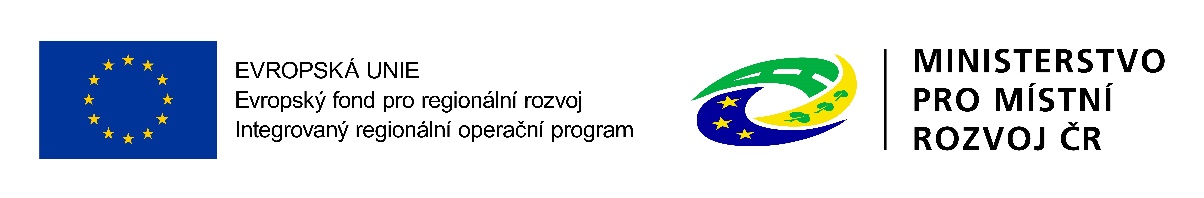 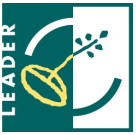 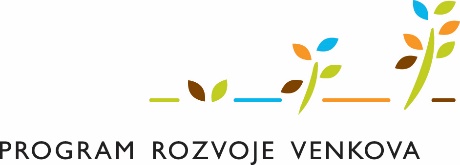 Schválení Žádostí o dotaci / podpis dohody
schvalování Žádostí o dotaci probíhá na SZIF průběžně, nejdříve jsou schvalovány Žádosti o dotaci, u kterých žadatel neprovádí VŘ, následně Žádosti o dotaci s VŘ
Předpoklad schválení 
 projekty bez VŘ cca 5 měsíců od podání žádosti na SZIF (9/2023)
projekty s VŘ cca 7 měsíců od podání žádosti na SZIF (11/2023)
Dohoda o poskytnutí dotace se podepisuje na SZIF
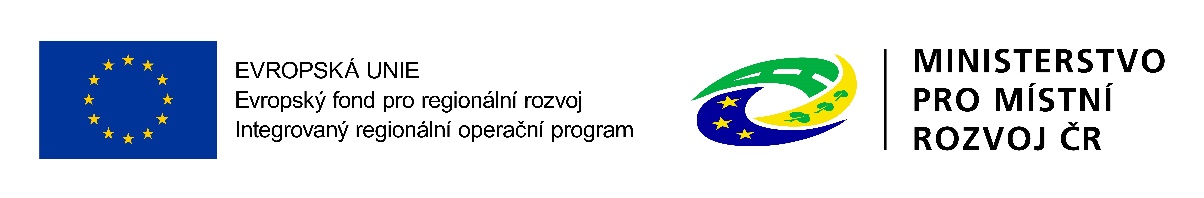 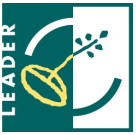 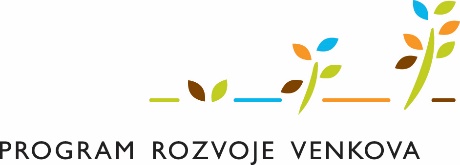 Způsobilé / nezpůsobilé výdaje
Výdaje vznikly nejdříve ke dni podání ŽoD na MAS a byly skutečně uhrazeny nejpozději do data předložení ŽoP na MAS
Hrazeny bezhotovostně, v případě hotovostní max. 100 tis. Kč celkem v rámci projektu 
Nezpůsobilé je:
pořízení použitého movitého majetku 
v případě zemědělských investic nákup platebních nároků, zemědělských produkčních práv, nákup zvířat, jednoletých rostlin a jejich vysazování 
DPH u plátců
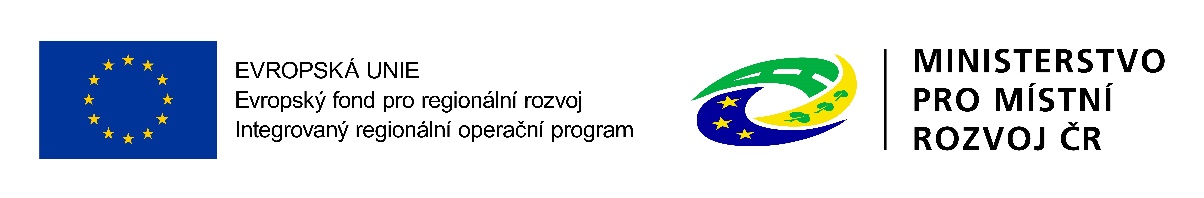 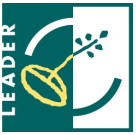 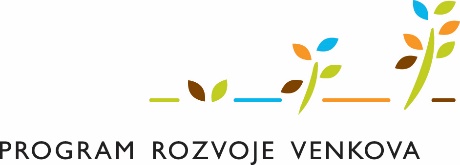 Způsobilé výdajePřijatelnost projektu
Minimální výše způsobilých výdajů - 50 tis. Kč na projekt 
Maximální výše způsobilých výdajů -  5 mil. Kč na projekt.

Projekt lze realizovat na území MAS Most Vysočiny
Projekt je v souladu s SCLLD MAS MOST Vysočiny
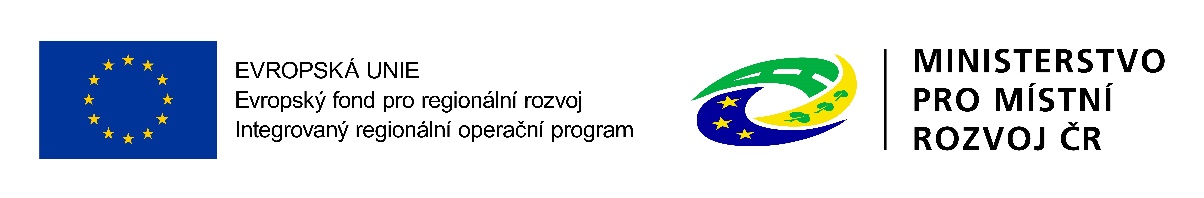 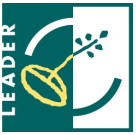 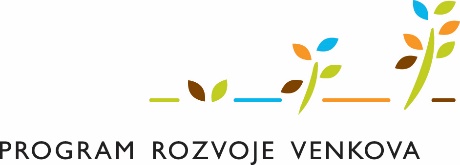 Ostatní podmínky
Lhůta vázanosti projektu na účel trvá 5 let od data převedení dotace na účet příjemce dotace 
Žádost o dotaci obdrží v rámci preferenčních kritérií minimální počet bodů stanovený MAS pro příslušnou Fichi 
Realizací projektu vznikne samostatný funkční celek
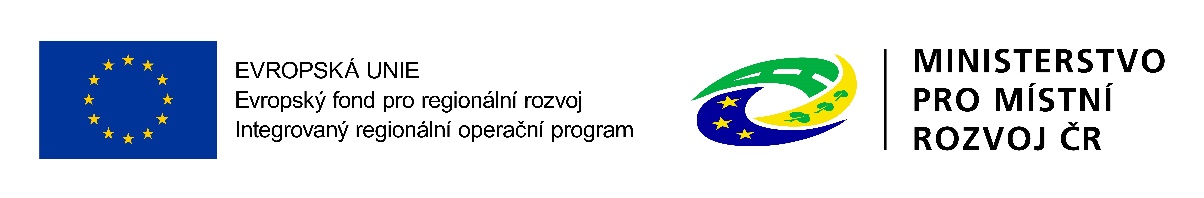 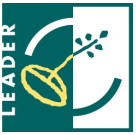 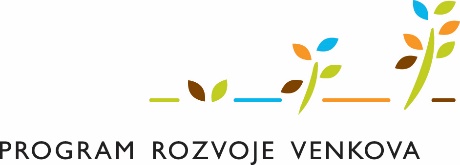 Ostatní podmínky
Splnění finančního zdraví žadatele u projektů nad 1.000.000 Kč 
Preferenční kritéria jsou závazná po dobu udržitelnosti projektu
V případě závazku vytvořit pracovní místo  - musí být vytvořeno nejpozději do 6 měsíců od data převedení dotace na účet žadatele (závazek trvá 3 roky u malých a středních podniků nebo 5 let u velkých podniků)
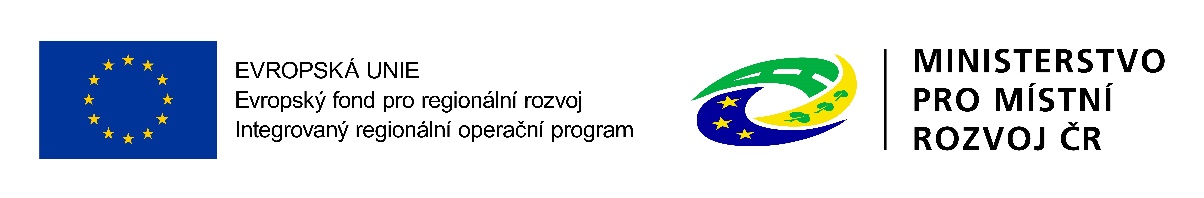 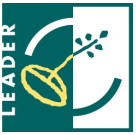 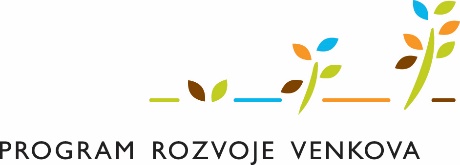 Přílohy k žádostem
Realizace podléhá řízení stavebního úřadu -  pravomocné a platné odpovídající povolení stavebního úřadu (+ stavebním úřadem ověřená projektová dokumentace)
Půdorys stavby/půdorys dispozice technologie v odpovídajícím měřítku s vyznačením rozměrů stavby/technologie k projektu
Katastrální mapa s vyznačením lokalizace předmětu projektu (netýká se mobilních strojů) 
Formuláře pro posouzení finančního zdraví žadatele (projekty nad 1 mil. Kč)
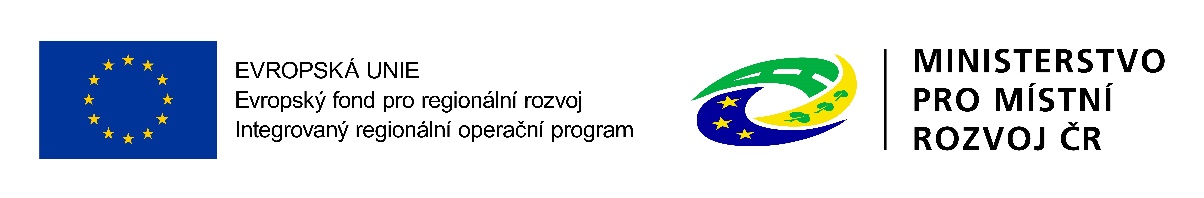 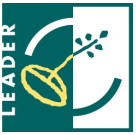 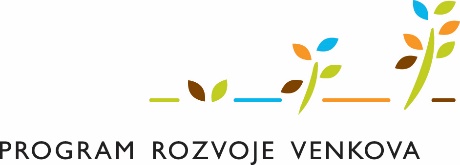 Limity pro všechna opatření
Nákup nemovitosti 	
Výdaje na nákup nemovitosti - maximálně 10 % celkové výše výdajů, ze kterých je stanovena dotace na daný projekt 

Marketing 	
Výdaje související s marketingem 	100 000,- Kč
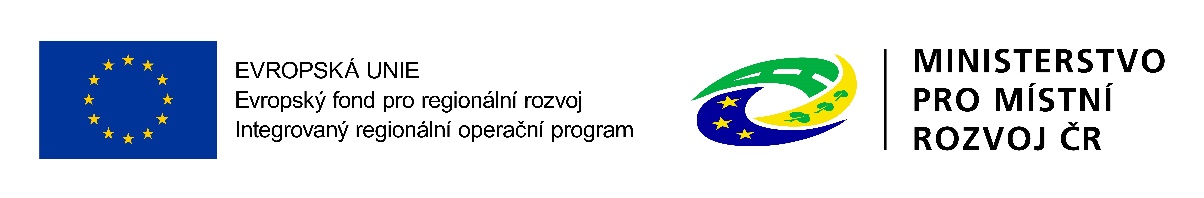 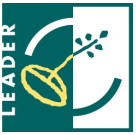 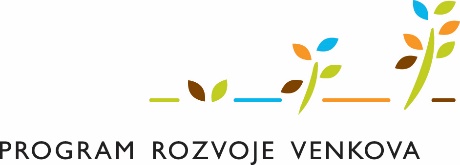 Informace, kontakty
Zuzana Syslová
tel.: 770 146 071, 
email: syslova@masmost.cz. 

Denně od 8-13h, po dohodě i v jiný čas

MAS Most Vysočiny o.p.s.
Náměstí 17/19, 594 01 Velké Meziříčí

www.masmost.cz
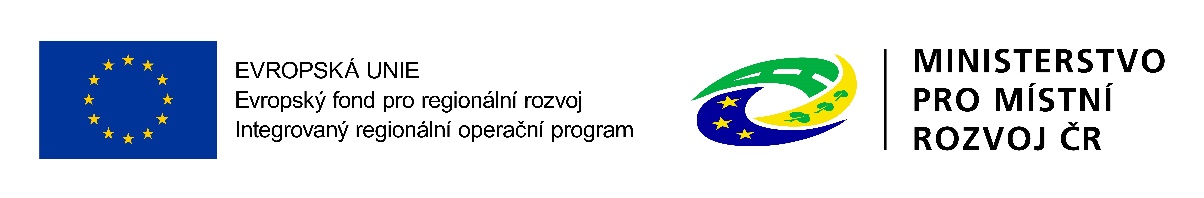 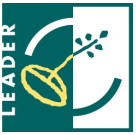 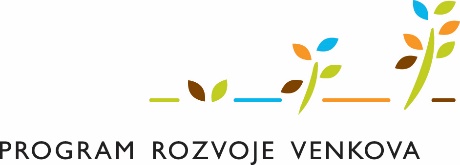